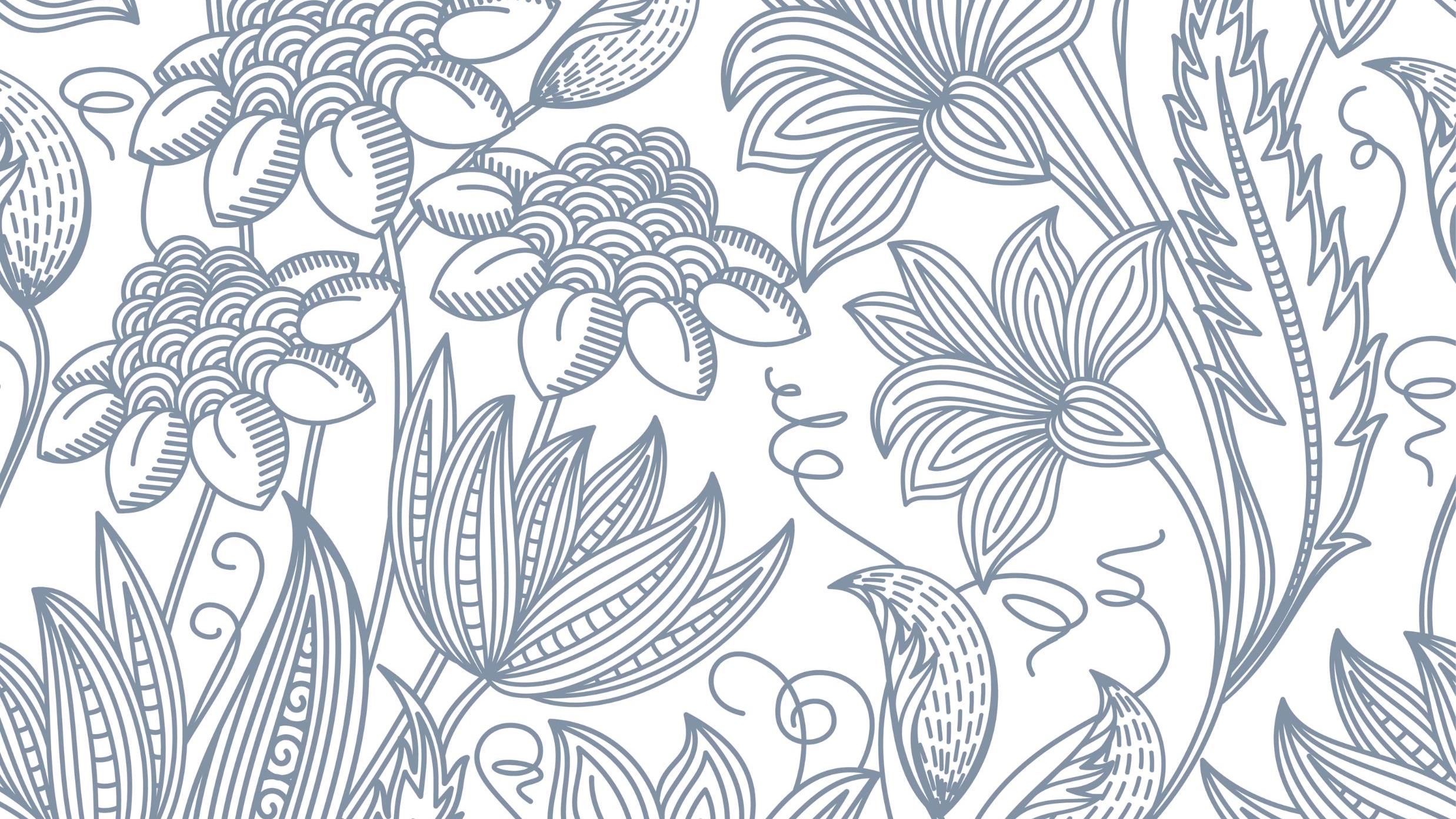 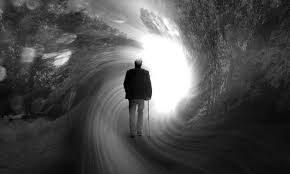 7 ways to die
Death is not a topic we like to think about, but we must!
Not a pleasant topicWe avoid the subject.But death is real and must be faced by all of us.
1] Become a Christian
Acts 2:38; Acts 22:16; 1 Peter 3:21

Believe in Jesus
Turn away from sin (repent)
Baptism – forgiven of sin, added to church, saved
Die as a Christian, not wishing you were.
2] Live Faithfully
Revelation 2:10 Do not fear any of those things which you are about to suffer. Indeed, the devil is about to throw some of you into prison, that you may be tested, and you will have tribulation ten days. Be faithful until death, and I will give you the crown of life.
3] Help others go to heaven
Parents – teach your children

Teach others – Mark 16:15-16

Luke 19:10 for the Son of Man has come to seek and to save that which was lost.
4] Don’t waste time
James 4:14 whereas you do not know what will happen tomorrow. For what is your life? It is even a vapor that appears for a little time and then vanishes away.
2 Corinthians 6:2 For He says: "IN AN ACCEPTABLE TIME I HAVE HEARD YOU, AND IN THE DAY OF SALVATION I HAVE HELPED YOU." Behold, now is the accepted time; behold, now is the day of salvation.
5] Keep your affairs in order
2 Kings 20:1 In those days Hezekiah was sick and near death. And Isaiah the prophet, the son of Amoz, went to him and said to him, "Thus says the LORD: 'Set your house in order, for you shall die, and not live.’ “

Keep in order – life, finances, faith, hope
6] Overcome the fear of death
Hebrews 2:14-16 Inasmuch then as the children have partaken of flesh and blood, He Himself likewise shared in the same, that through death He might destroy him who had the power of death, that is, the devil, 15  and release those who through fear of death were all their lifetime subject to bondage. 16 For indeed He does not give aid to angels, but He does give aid to the seed of Abraham.
6] Overcome the fear of death
Revelation 1:18 I am He who lives, and was dead, and behold, I am alive forevermore. Amen. And I have the keys of Hades and of Death.

Philippians 1:21  For to me, to live is Christ, and to die is gain.
7] Practice Dying
Die to sin – Romans 6:6 knowing this, that our old man was crucified with Him, that the body of sin might be done away with, that we should no longer be slaves of sin.
John 8:24 Therefore I said to you that you will die in your sins; for if you do not believe that I am He, you will die in your sins."
7] Practice Dying
Die to sin

Die to self – Luke 9:23 Then He said to them all, "If anyone desires to come after Me, let him deny himself, and take up his cross daily, and follow Me.
7] Practice Dying
Die to sin

Die to self 

Die to the world – 1 John 2:15 Do not love the world or the things in the world. If anyone loves the world, the love of the Father is not in him.
7] Practice Dying
Die to sin
Die to self 
Die to the world 

Physical death will be easy with some practice.